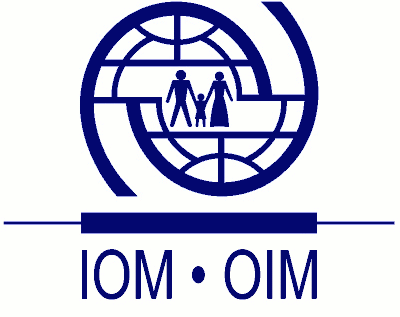 Principales desafios prácticos para combatir el tráfico ilícito de migrantes y la trata de personas (TdP)
1
INTRODUCCIÓN
El escaso nivel de éxito que se ha tenido en la prevención y combate de la trata y el tráfico ilícito de migrantes extracontinentales contribuye a que se tenga muy poca información al respecto.
Mucho de nuestro entendimiento del fenómeno se basa en presunciones, en interpretaciones y en asimilaciones generadas a partir de un número muy limitado de casos particulares.
A continuación se presenta información relativa a algunos de los casos de los que se conocen más detalles.
INTRODUCCIÓN
Si bien las causas, modalidades y consecuencias de los delitos de trata y tráfico ilícito de migrantes extracontinentales son en términos generales similares a los de migrantes regionales, tienen importantes diferencias, principalmente relacionadas con las carácterísticas de los sujetos. La intención de esta presentación es resaltar algunas de ellas.
Algunas características de los casos de tráfico ilícito y trata de personas detectados en las Américas
Se presume que en todos los casos conocidos ha habido algún grado de involucramiento de bandas del crimen organizado desde el inicio.
Alto nivel de “engaño”, el cual es evidentemente en los casos de trata de personas, pero de manera también muy amplia para los casos de tráfico ilícito.
En gran medida, el acceso a recursos en los países de origen determina que puedan o no migrar.
Diáspora en países de destino: factor de atracción y de acceso a recursos
Algunas características de los casos de tráfico ilícito y trata de personas detectados en las Américas
Muchos tienen acceso a dinero en tránsito (propio o  presumiblemente de familiares en origen o destino –pago de coyotes).
Algunos tienen escolaridad media y alta (4 de cada 10 en Argentina o Brasil con educación secundaria o superior), otros tienen muy baja escolaridad. En general, son poco conscientes de algunos de sus derechos.
Destino final USA / Canadá, si bien proyecto migratorio puede variar (pareja, trabajo, dificultades para pagar la cuota o diferencias con los grupos de traficantes), vulnerabilidad a caer en manos de redes distintas.
Algunas características de los casos de tráfico ilícito y trata de personas detectados en las Américas
Idioma, cultura, falta de redes de apoyo en tránsito y lejanía geográfica y cultural parecen generar mayor dependencia de las redes de traficantes.
Una aparente presencia o monitoreo constantes de las redes de traficantes y tratantes dificultan la identificación de víctimas.
Migración «por etapas» – puede implicar largos periodos de estadía en países «de tránsito» = mayores riesgos y la precarización de condiciones de vida.
Algunas características de los casos de tráfico ilícito y trata de personas detectados en las Américas
Estrategia de «invisibilización» aumenta riesgos, invisibiliza flujos y también violaciones, necesidades y vulnerabilidades.
No necesariamente son redes internacionales estructuradas jerárquicamente y por tanto, las personas pueden ser usadas como moneda de cambio.
Ejecutan actividades diversificadas: armas, drogas, migrantes, trata = aumenta riesgo
Redes regionales y locales que cooperan entre sí de acuerdo a la demanda.
Posibilidades de cooperación para protección de derechos
Divulgación en países de origen sobre los riesgos asociados al tráfico y trata en la ruta migratoria mesoamericana.
Divulgación en países de origen y en sus representaciones consulares en las Américas de un directorio de recursos y servicios disponibles en los países mesoamericanos para la asistencia y protección de migrantes y mecanismos de denuncia de delitos y acceso a la justicia.
Posibilidades de cooperación para protección de derechos
Establecimiento de acuerdos de cooperación para la más rápida acreditación de nacionalidad e identidad, incluyendo la posibilidad de realizar entrevistas virtuales conjuntas de identificación - especialmente en casos de mujeres y niñ@s.
Establecimiento de una red consular de colaboración regular entre países de origen, tránsito y destino para, promover la cooperación y favorecer el monitoreo de la situación.
Establecimiento de acuerdos de cooperación e intercambio de información policial para la ubicación de redes
Posibilidades de cooperación para protección de derechos
Papel de la diáspora en países de destino (USA, Canadá): divulgación sobre riesgos, cooperación para identificación de traficantes y tratantes, para restitución de derechos y acceso a la justicia en caso de delitos cometidos a personas conocidas